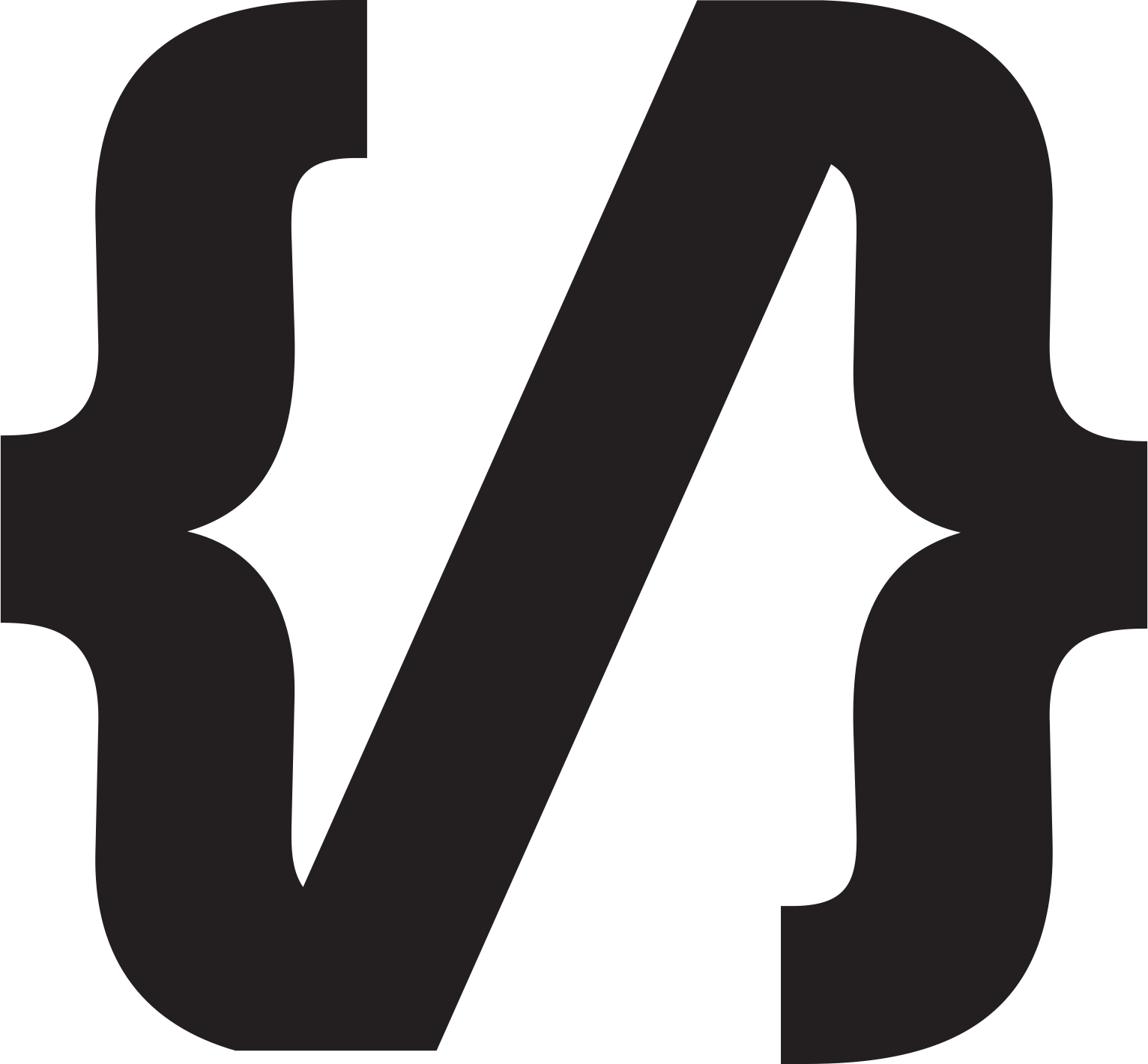 香港編程學會
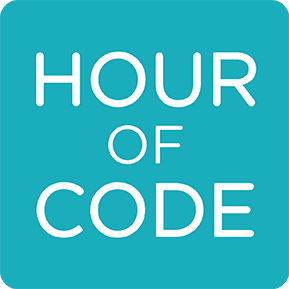 Java第32堂
Peter
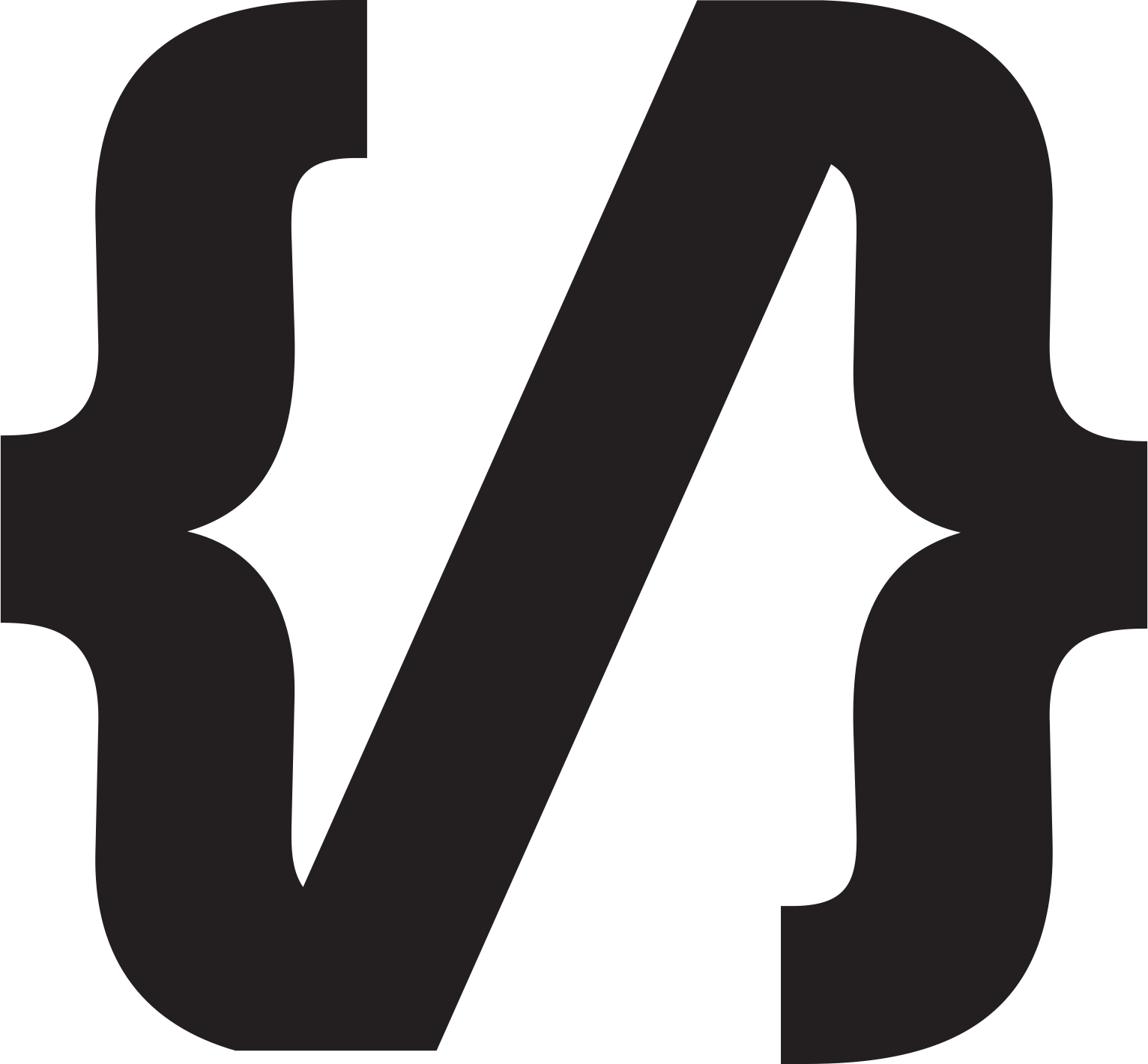 香港編程學會
Agenda
Debug Tool
OOP in Java Swing
Netbeans Debugger
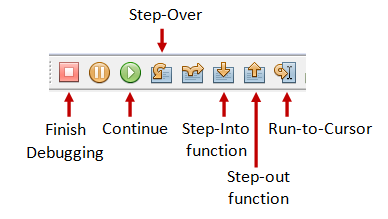 OOP In Java Swing
What inheritance means
What interface means
What data encapsulation means